Bilder zur Geschichte der Fotografie
Material zur Unterrichtseinheit
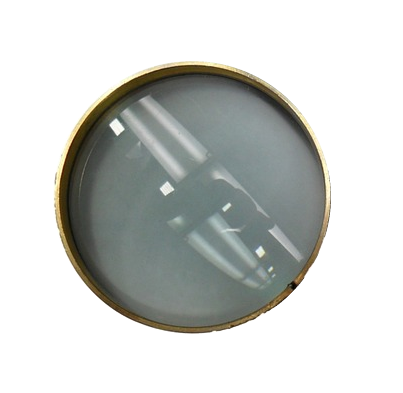 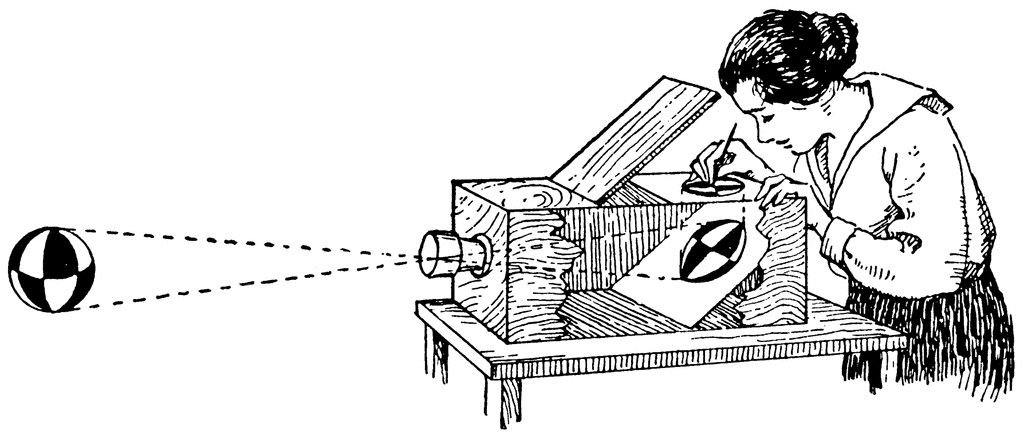 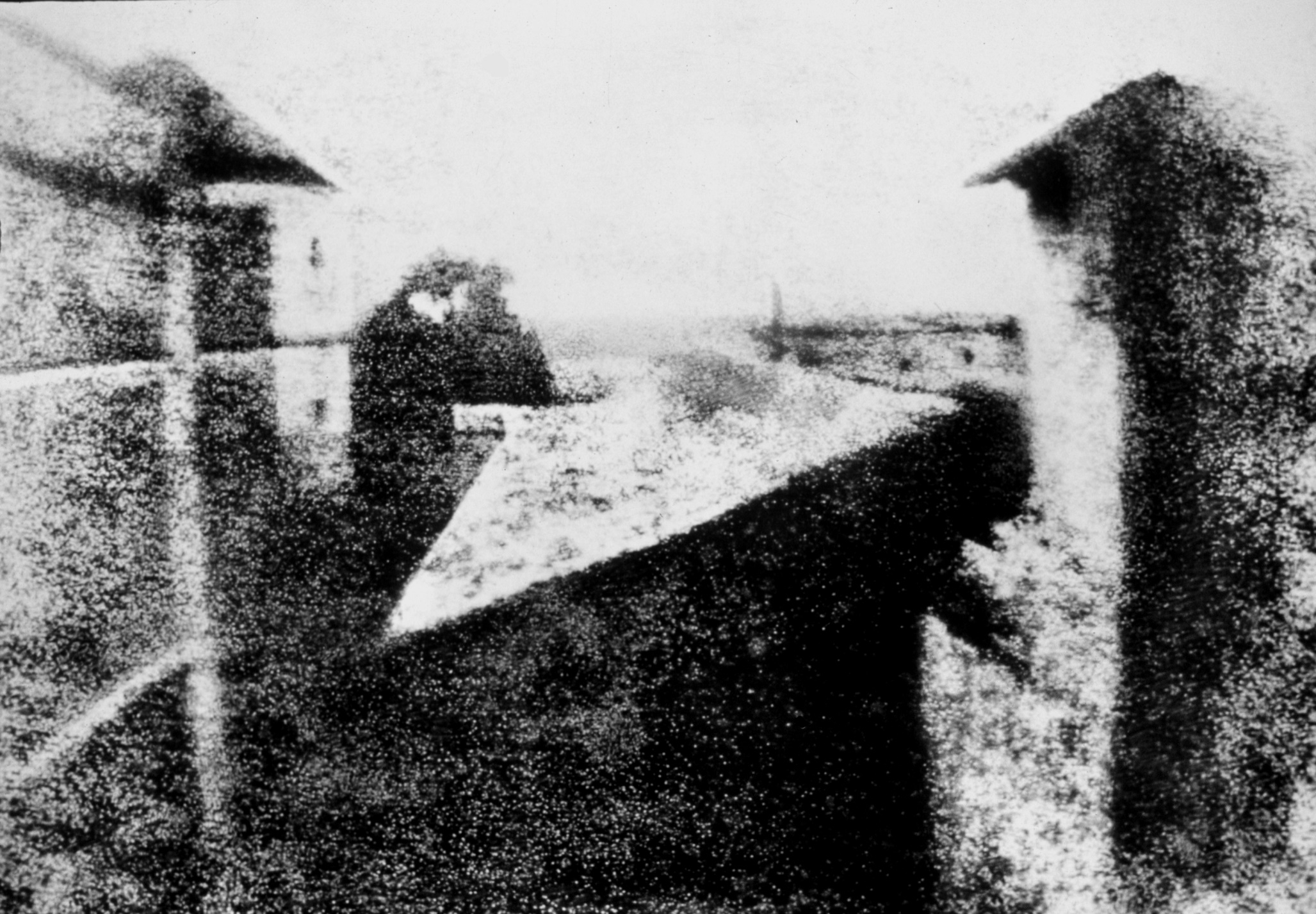 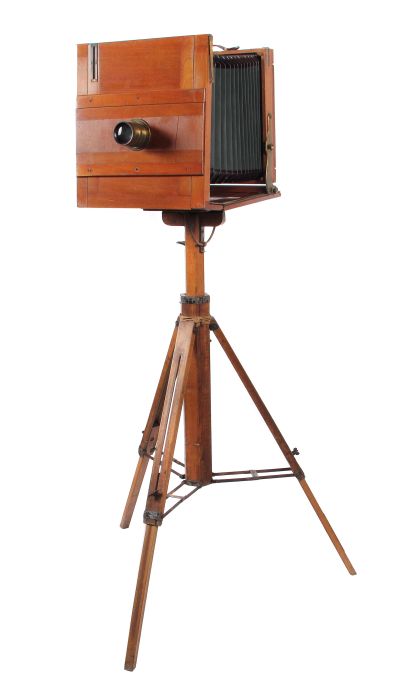 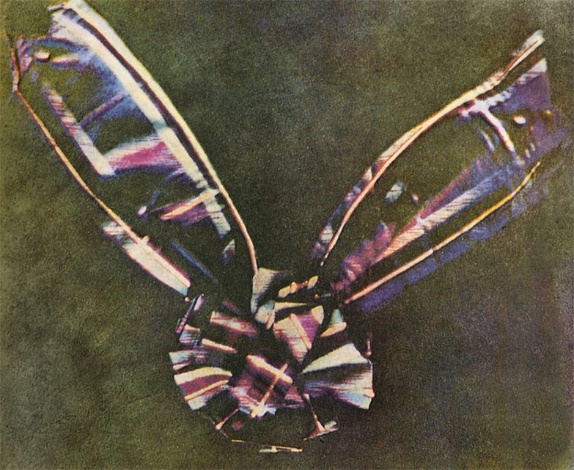 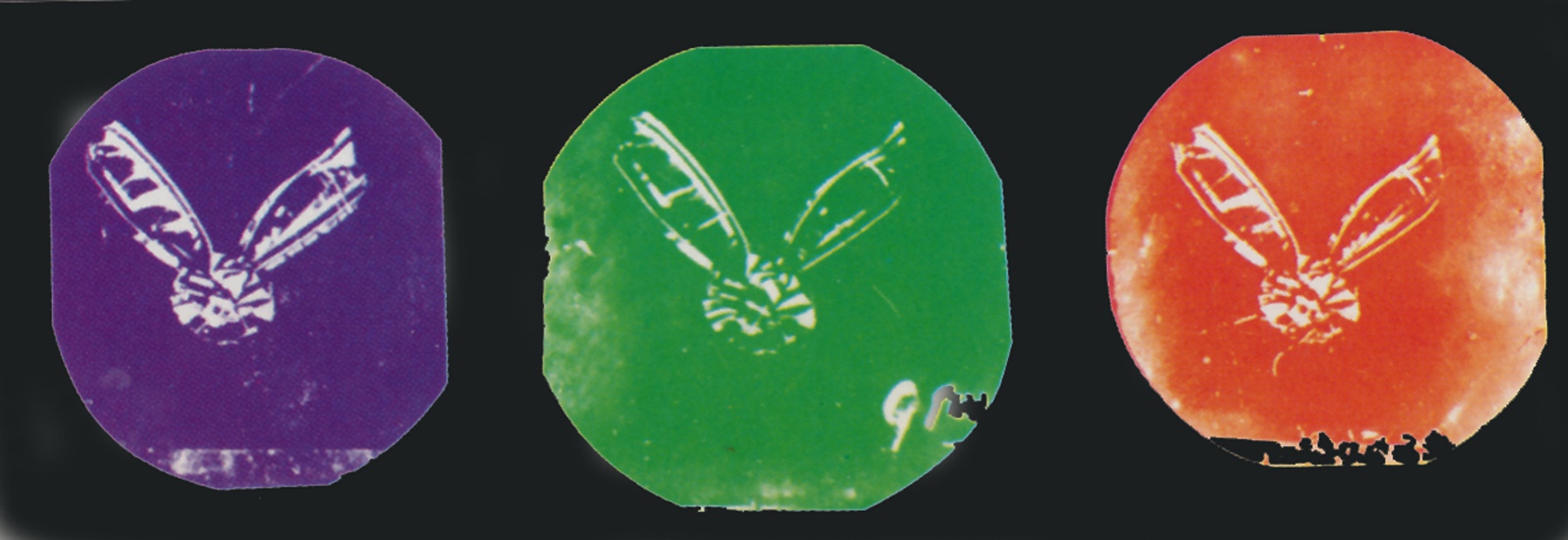 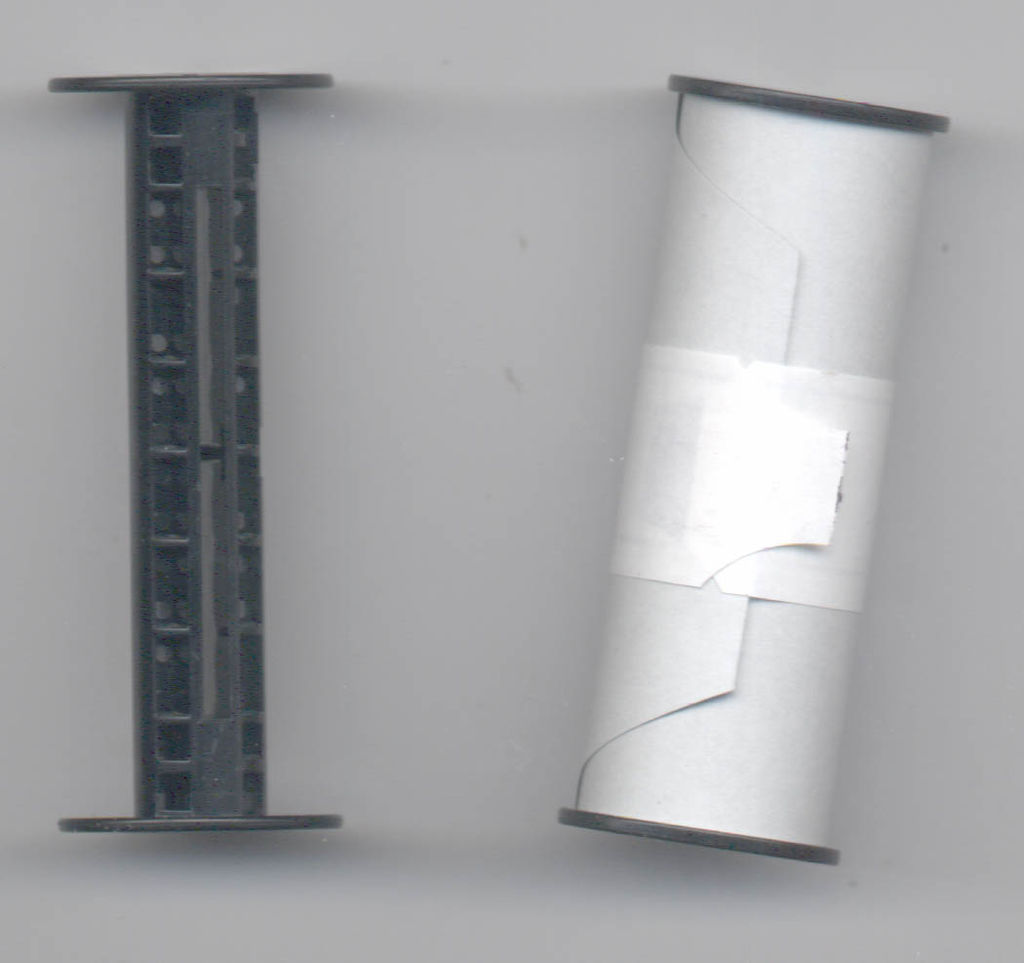 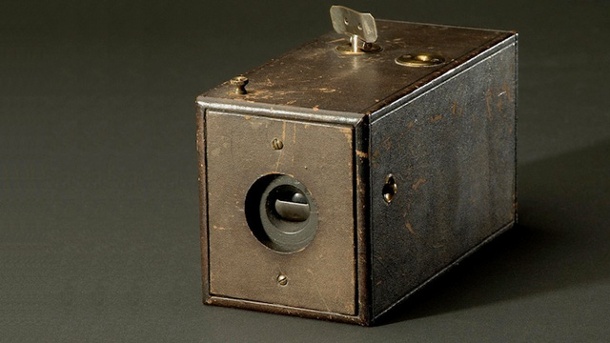 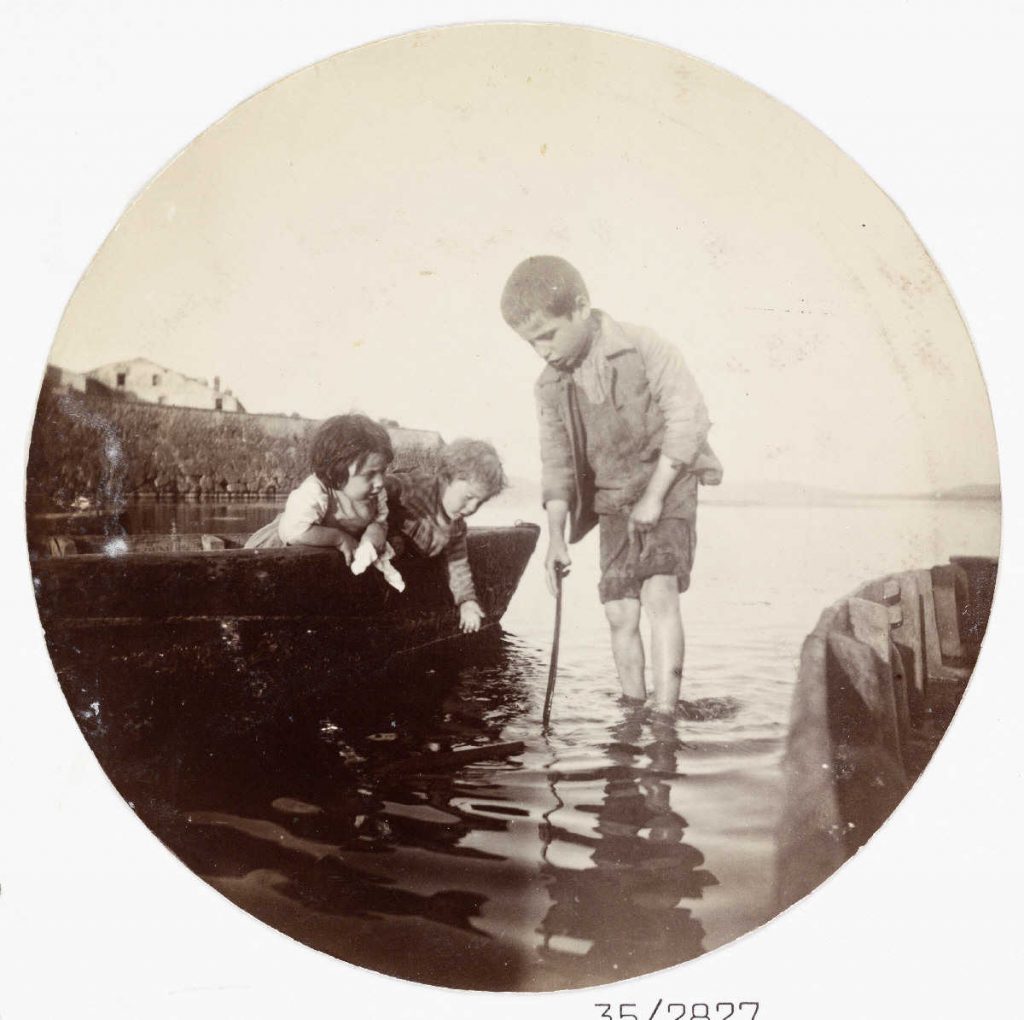 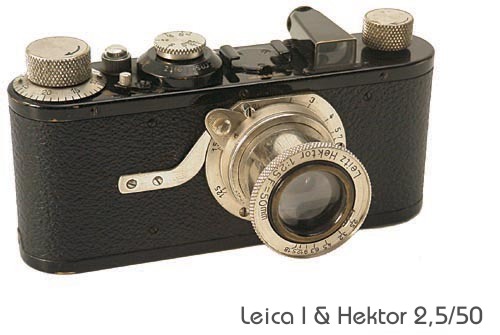 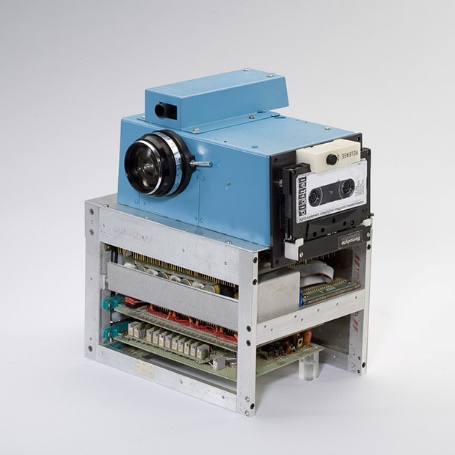 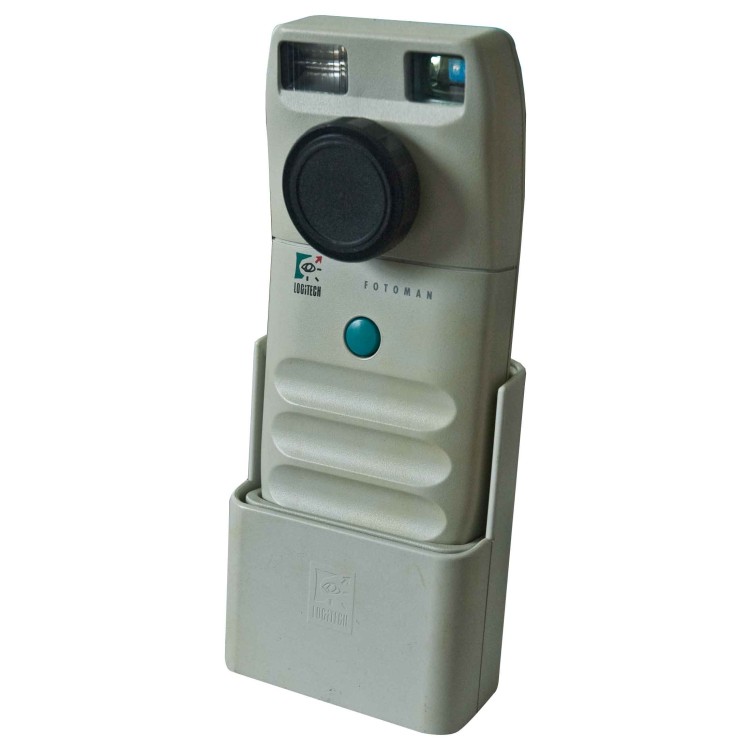 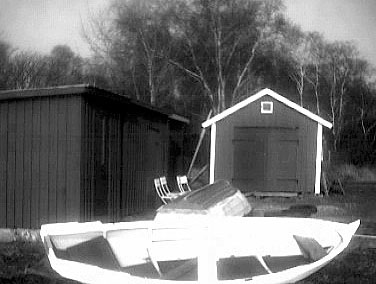 Bilderverzeichnis: